A first-principle based theory predicts observed moisture sensitivity of soil heterotrophic respiration
Scientific Achievement
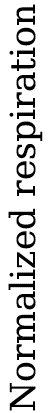 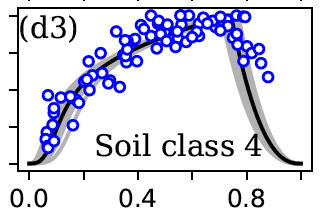 Land models usually rely on calibration to obtain affinity parameters needed for CH4, O2, and C dynamics
Developed a first-principle based theory to describe how affinity parameters and soil respiration vary with soil and microbial characteristics
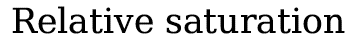 Significance and Impact
Figure. Accurately predicted heterotrophic soil respiration response to soil moisture
Calibration-based methods likely underestimate parametric variability
The new theory explains the large parametric variability in past studies, and provides a new method to parameterize moisture controls on biogeochemistry
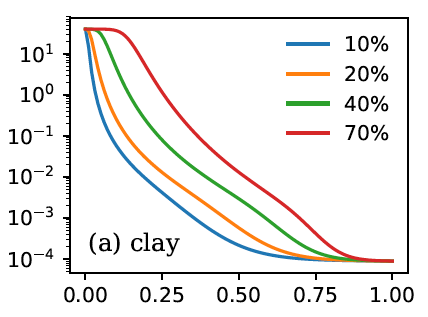 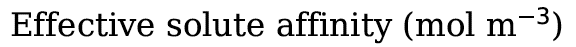 Research Details
Developed a theory to predict substrate affinity in variably saturated soils
Analyzed how soil moisture affects gas and solute affinity parameters
Showed the method successfully represents soil respiration moisture sensitivity without calibration
Currently integrating the approach into ELM
Figure. Predicted affinity parameter varies by 6 orders of magnitude from dry to saturated soils
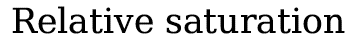 Citation: Tang, J. Y., and Riley, W. J.: A theory of effective microbial substrate affinity parameters in variably saturated soils and an example application to aerobic soil heterotrophic respiration, JGR-Biogeosciences, https://doi.org/10.1029/2018JG004779, 2019.
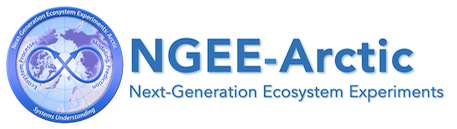 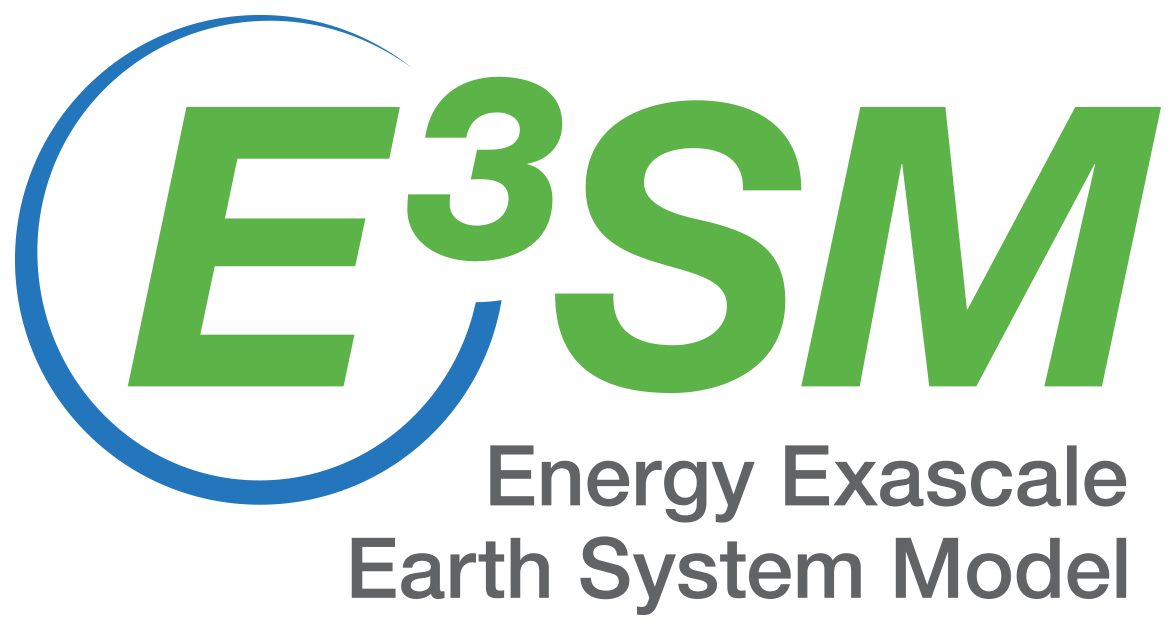